МБДОУ « Ровеньский детский сад №1 комбинированного вида Белгородская область»
Встречи с людьми разных профессий
1
20ГГ
Голово

к презентации
Цель: формировать представление детей о мире труда и профессий; воспитывать уважительное отношение к труду; развивать познавательный интерес
2
Заголовок презентации
20ГГ
Встреча с работниками дорожно- патрульной службы
ЕСТЬ ПРОФЕССИЯ ТАКАЯ
НА ДОРОГАХ ОТ БЕД СПАСАТЬ!
ЕСТЬ ПРОФЕССИЯ ТАКАЯ
К БЕЗОПАСНОСТИ ВСЕХ ПРИЗЫВАТЬ!
ОН ГЛАВНЫЙ НА ДОРОГЕ
ОН ВАЖНЫЙ, КАК ДИРЕКТОР.
И СМОТРИТ ВЗГЛЯДОМ СТРОГИМ
НА ВСЕХ АВТОИНСПЕКТОР.
3
Все машину эту знают,Полицейской называют.Наблюдает она строгоЗа порядком на дорогах.
Встреча с пожарными
ОН ГЕРОЙ, ВЕДЬ ОН – ПОЖАРНИК,
УВАЖАЮТ ВСЕ ЕГО!
И ДЛЯ ДРУГА ОН - НАПАРНИК,
НЕ ОСТАВИТ ОДНОГО.
На машине ярко-красноМчимся мы вперёд. Труд тяжёлый и опасный Нас, пожарных, ждёт.
Пожарник — вот профессия, Достойная наград, Вы люди с большим сердцем, Вам каждый будет рад.
Встреча с поваром
Кто в столовой самый нужный?Кто готовит сотни блюд?Все ответят сразу дружно:Его поваром зовут.
Встреча с медицинской сестрой
Медицинская сестраМилосердна и добра.О больных забота —Смысл её работы.
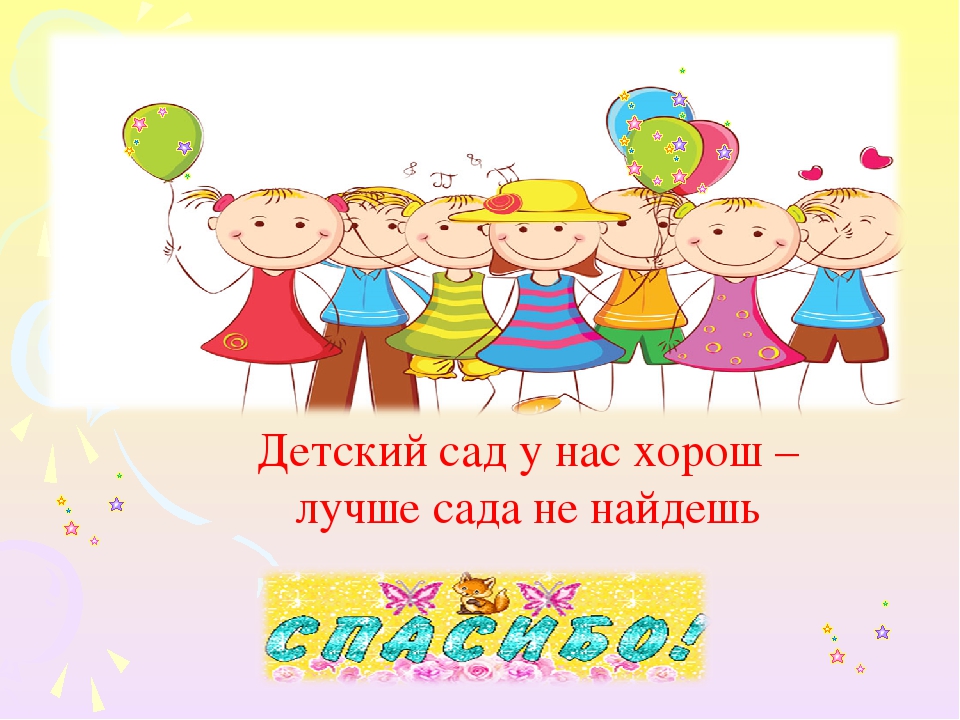